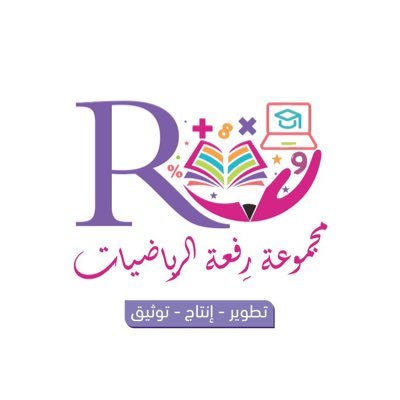 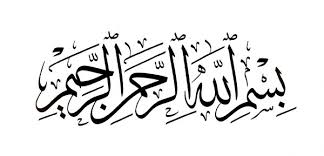 اليوم:  
التاريخ:   /   /144 هـ
الحصة:  
الصف: الأول متوسط.
تصويب الواجب:
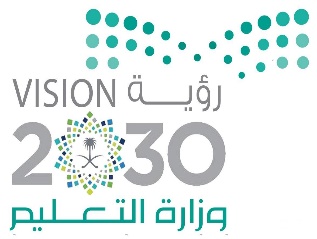 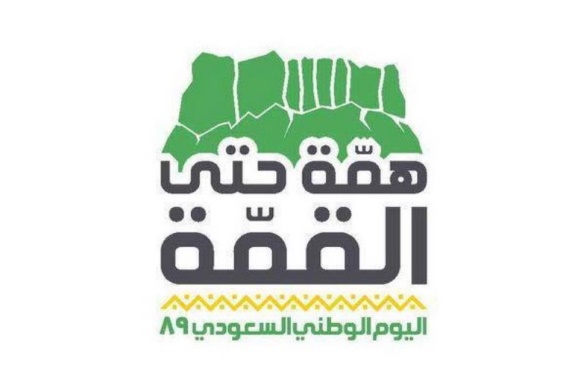 يسر قائدة المدرسة:
الأستاذة/

أن ترحب بالجميع
متمنيه لكن
 قضاء وقتٍ ممتعٍ
الموضوع: المثلثات
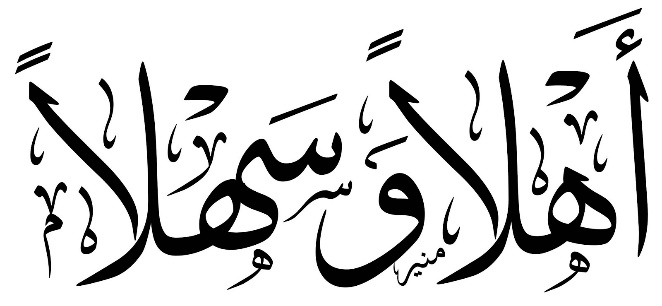 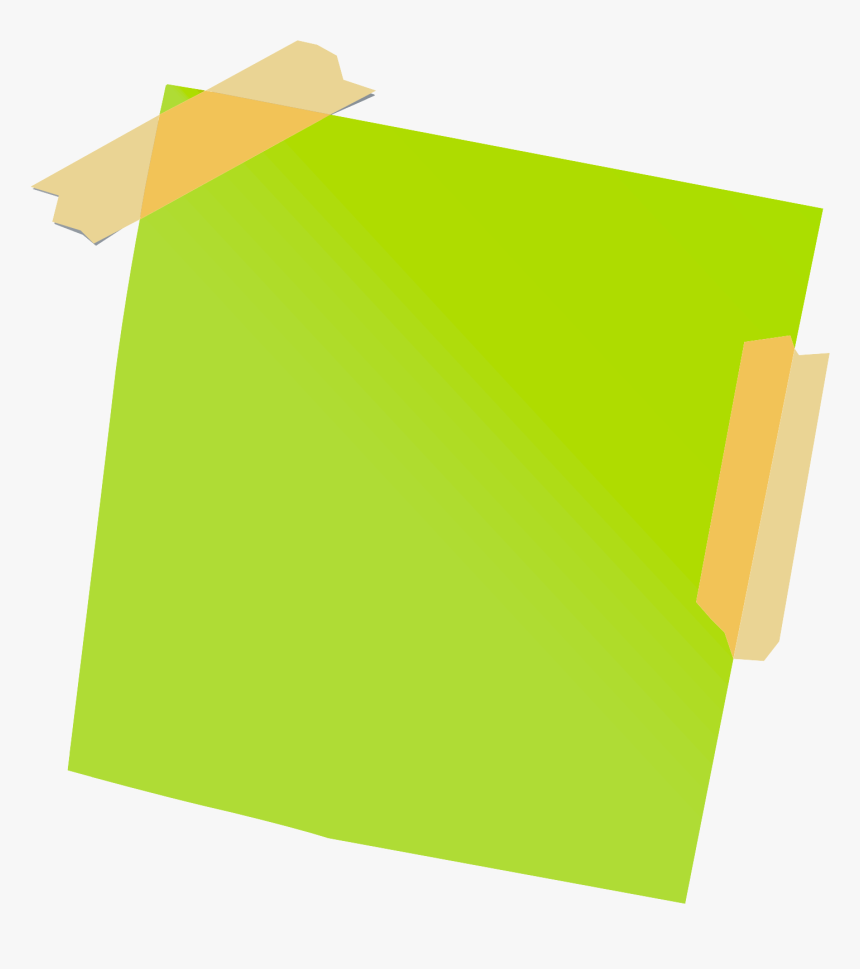 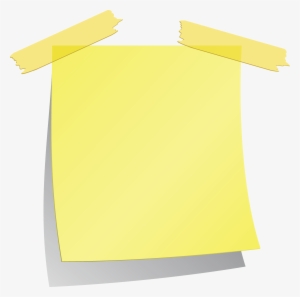 4
1
3
2
الاستراتيجيات:
تذكرة دخول
جدول التعلم
جواهر الحارثي @jewelsAlshdaddi
الأهداف:
تعريف المثلث
تصنيف المثلثات
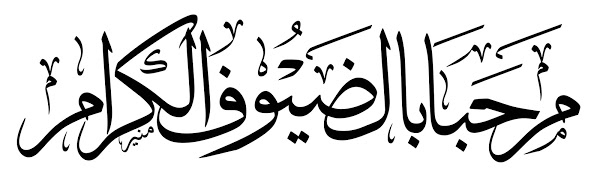 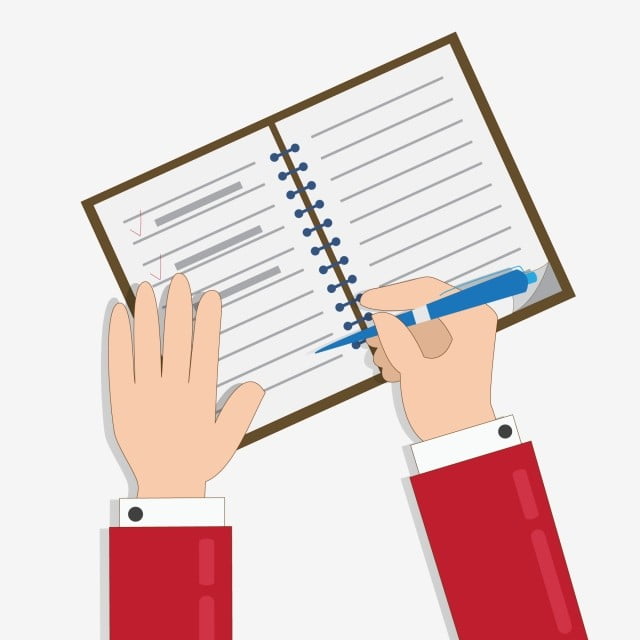 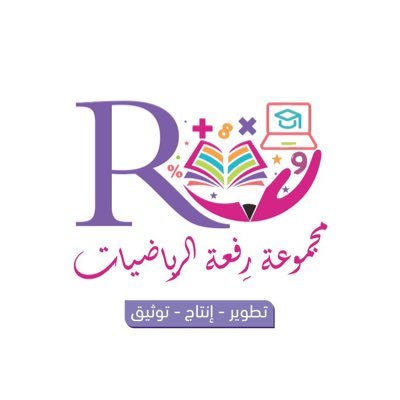 جدول التعلم
ماذا تشاهدين في الصورة؟
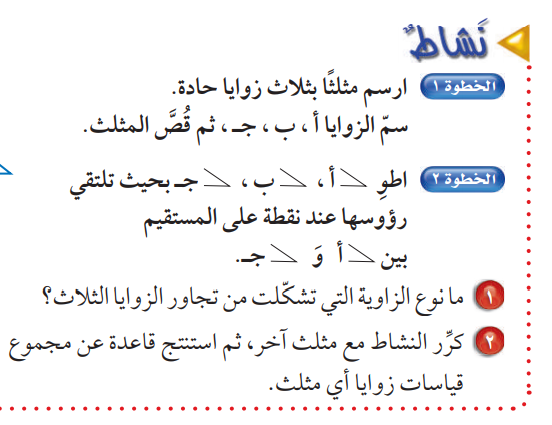 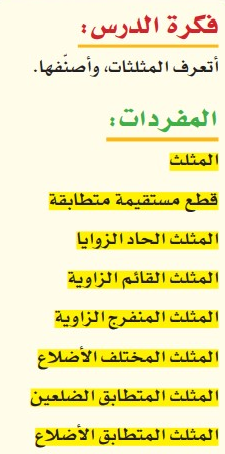 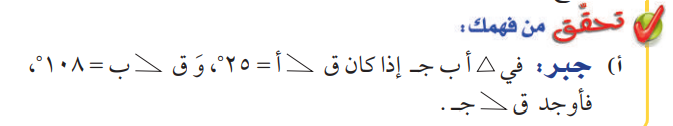 أميرتي الصغيرة:
كيف تعرفي المثلث؟
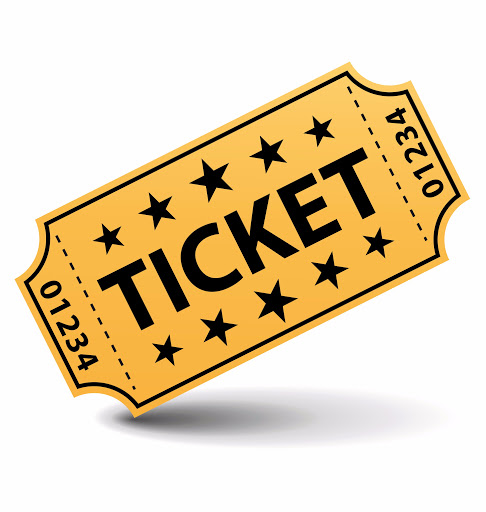 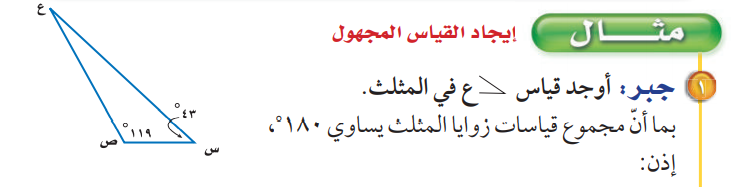 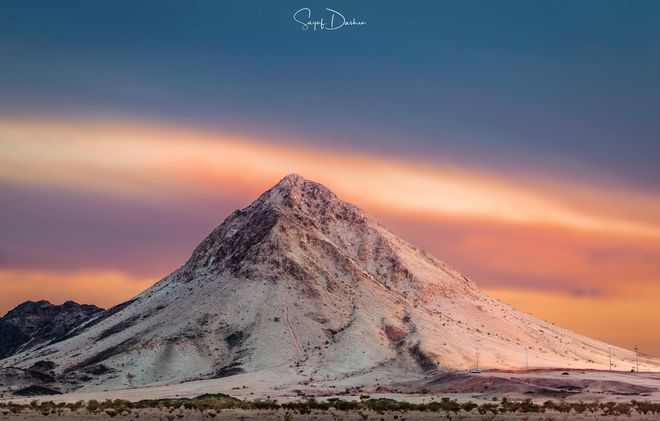 تعلمنا سابقًا
أنواع الزوايا.
الزوايا المتتامة والزوايا المتكاملة
قياس الزاوية المجهولة
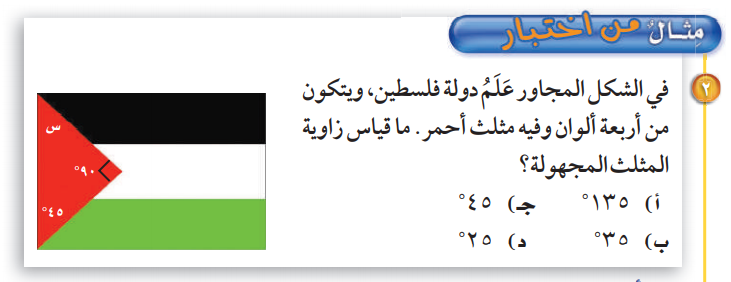 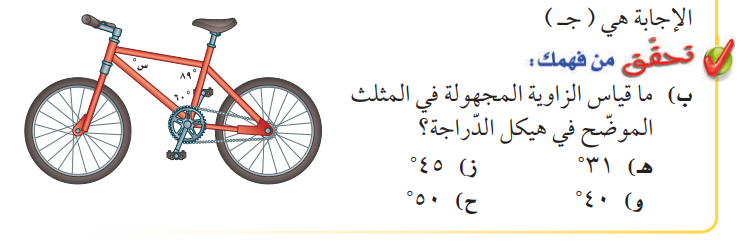 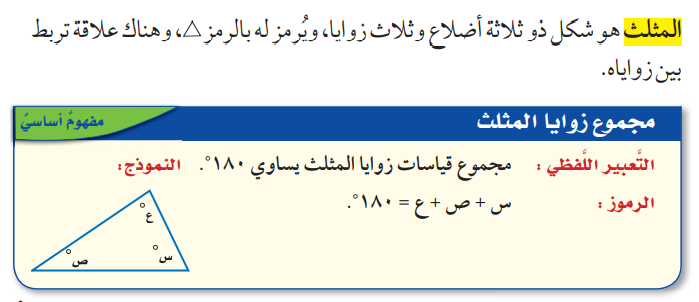 01234
التدريب
التدريب
التدريب
التدريس
التركيز
التركيز
تذكرة دخول
التمهيد
التمهيد
التمهيد
التمهيد
جواهر الحارثي @jewelsAlshdaddi
01234
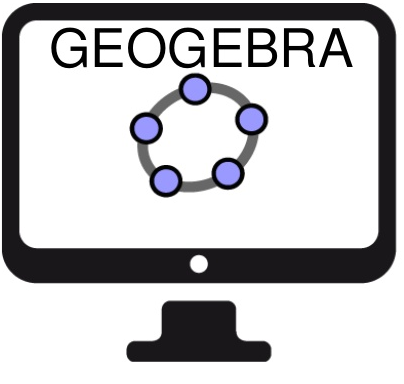 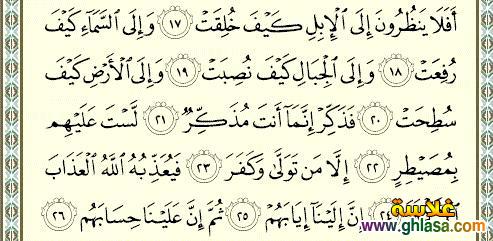 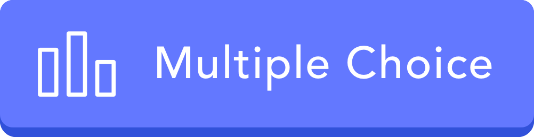 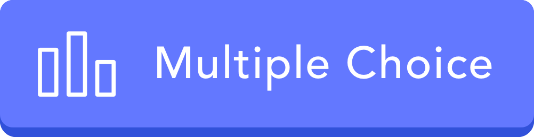 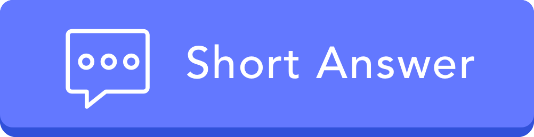 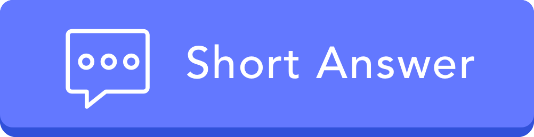 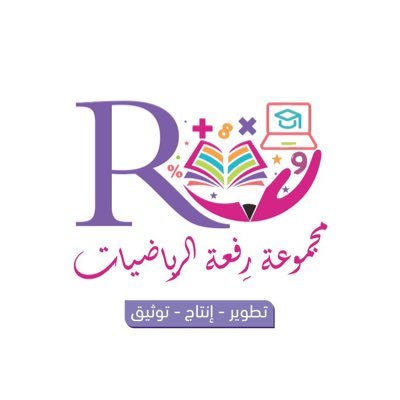 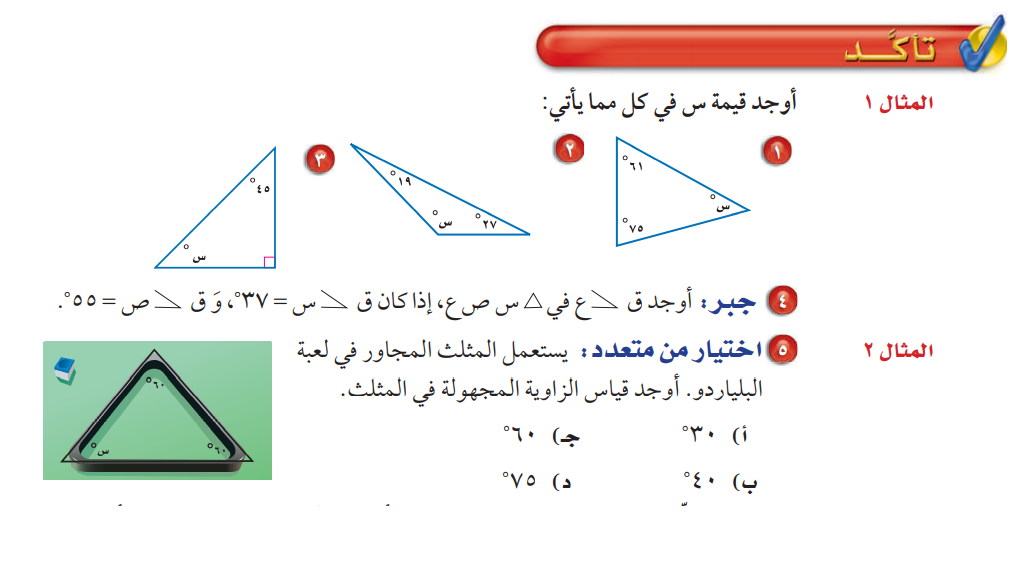 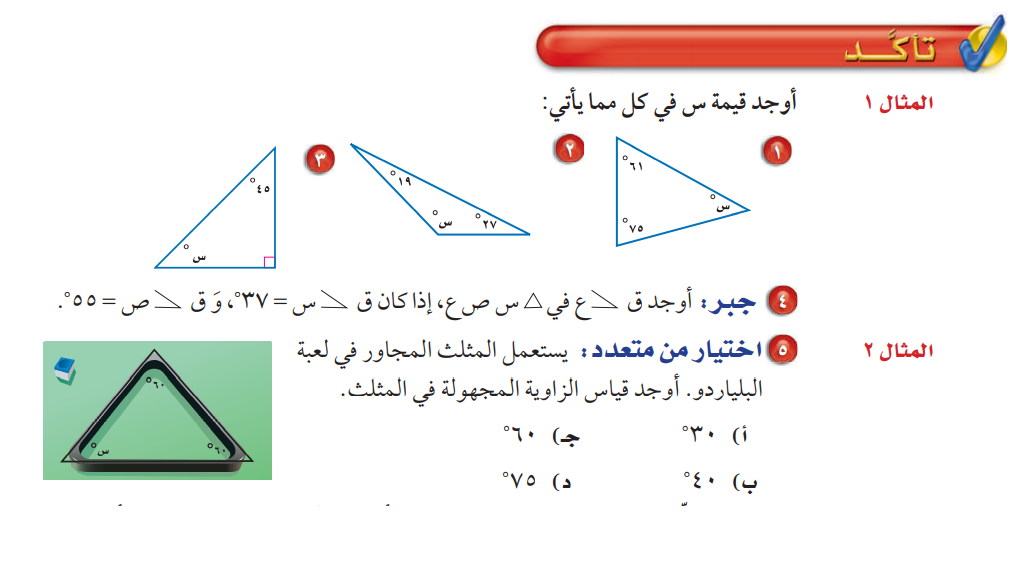 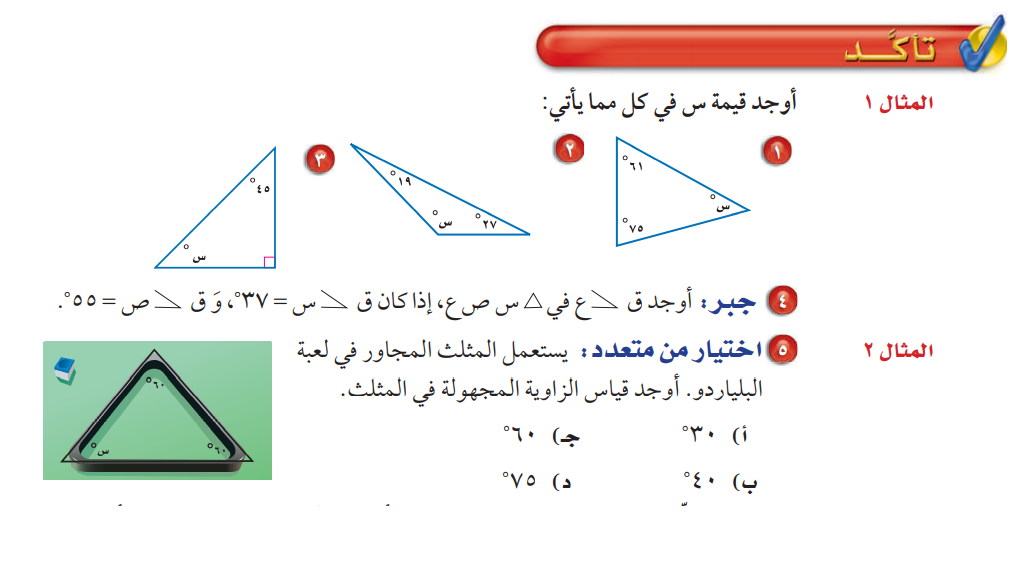 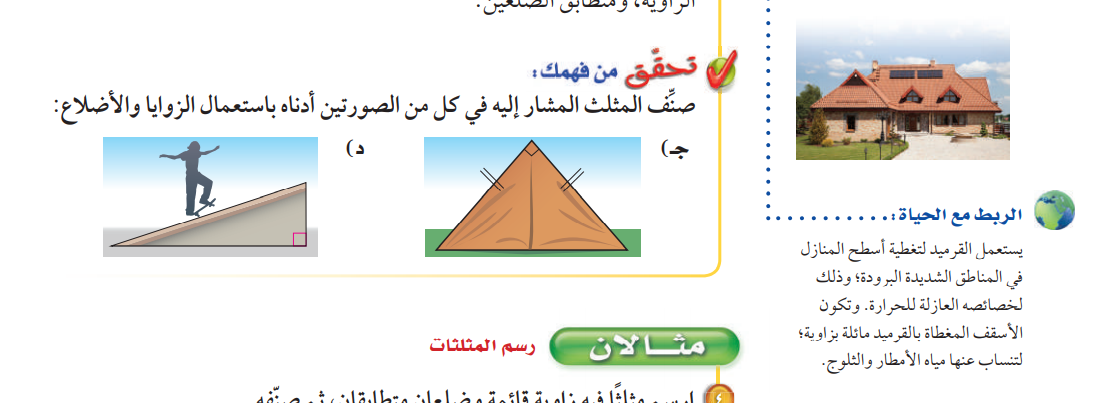 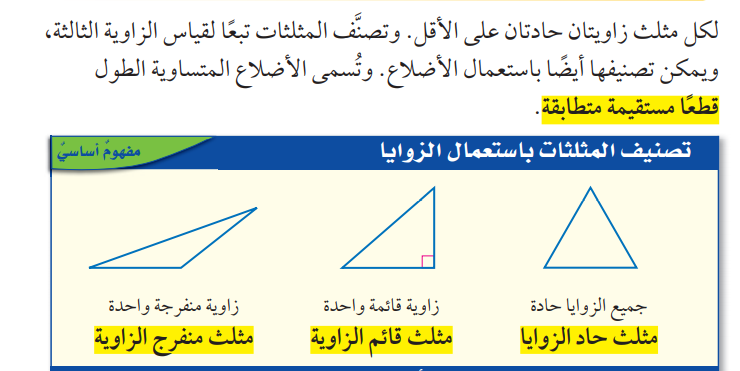 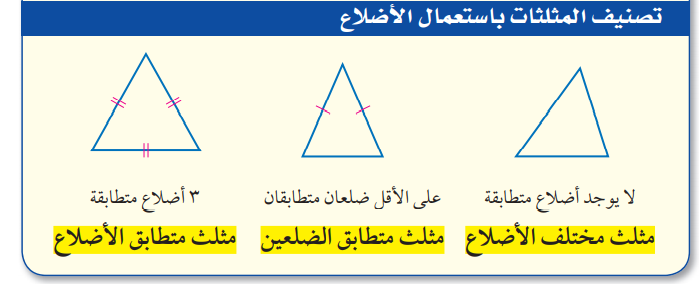 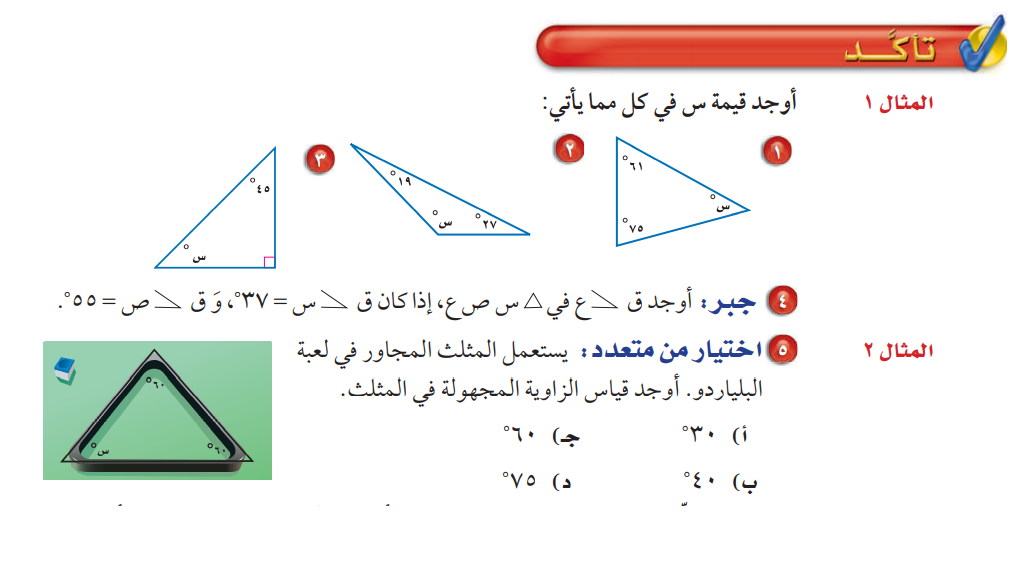 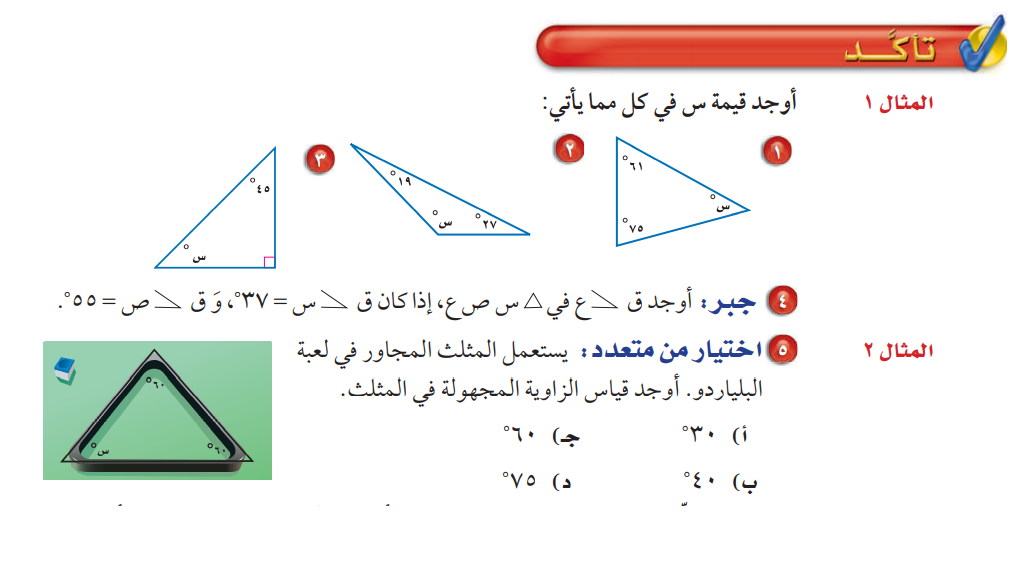 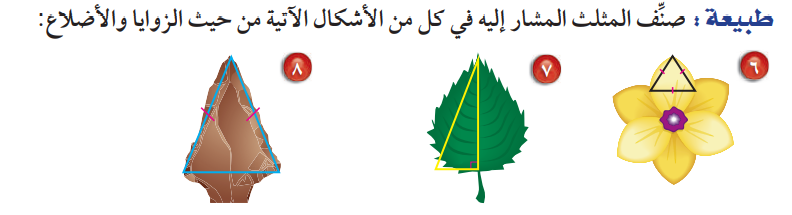 التدريس
التركيز
التركيز
التدريب
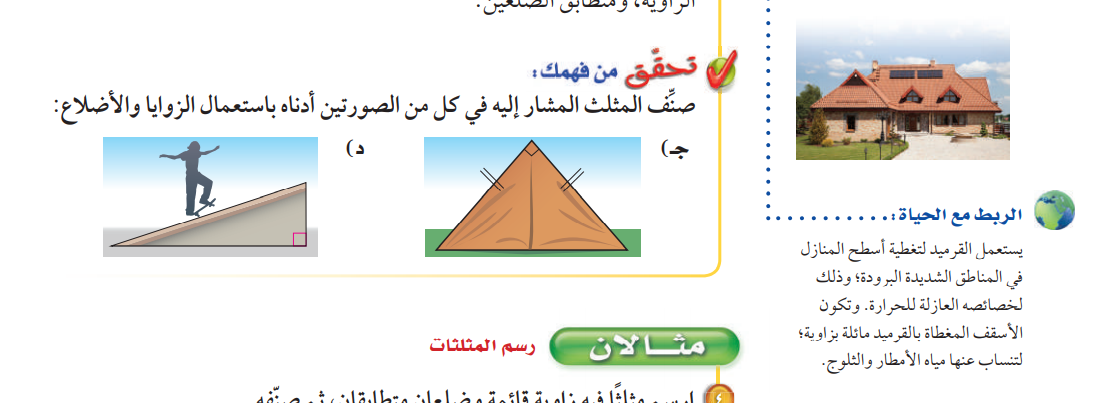 التقويم
التقويم
التقويم
جواهر الحارثي @jewelsAlshdaddi
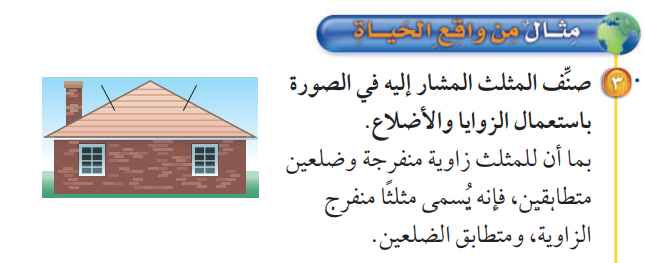 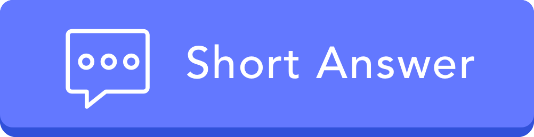 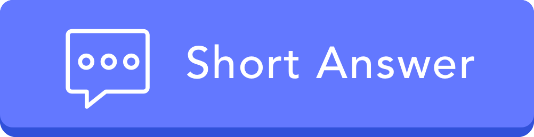 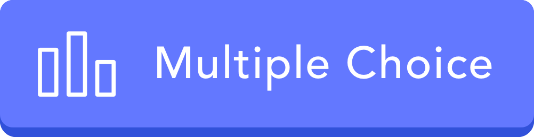 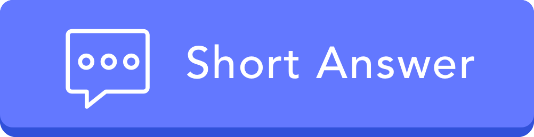 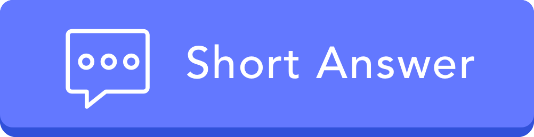 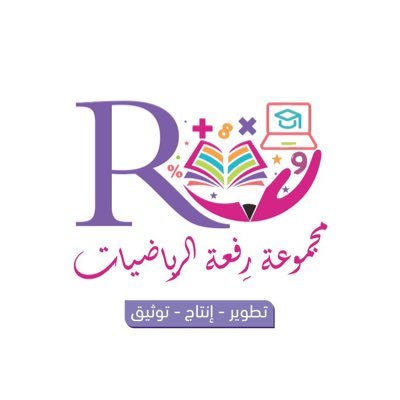 نشاط:
لدينا نشاط جميل أستعدي يا أميرتي
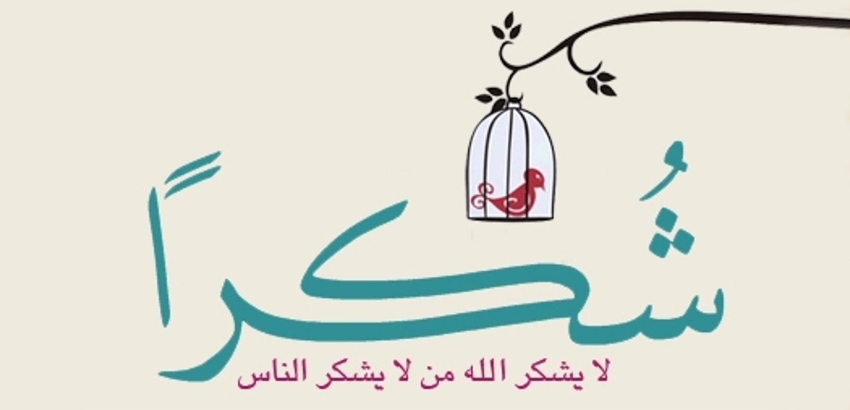 نكتفي بهذا القدر يا صغيرتي
سوف نكمل درسنا يوم       القادم بإذن الله
طالبتي
لمزيد من المعلومات لا تترددي في زيارة
8
5
7
6
جواهر الحارثي @jewelsAlshdaddi
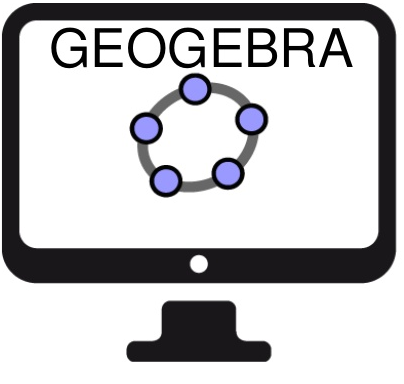 الواجب
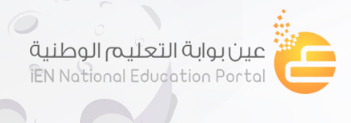 في المنصة